Coding
Bringing Coding and Robotics Into Your Primary Classroom

Elizabeth Pearsall. Janet Molzan. Cindy Loop Snyder. Sharon Jones
http://kpscobracoders.weebly.com
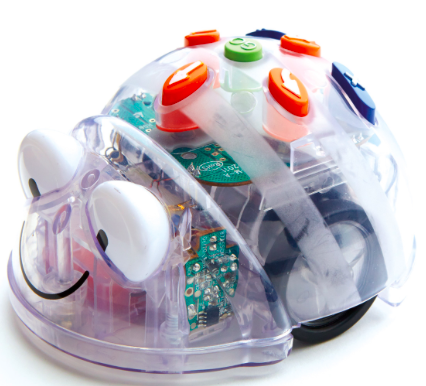 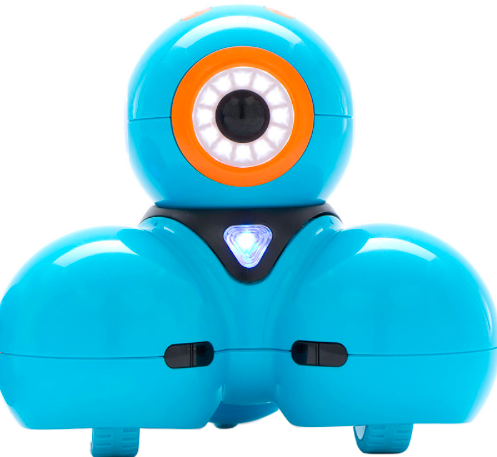 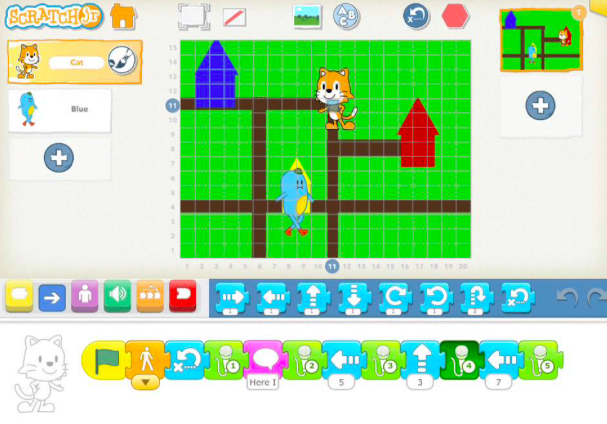 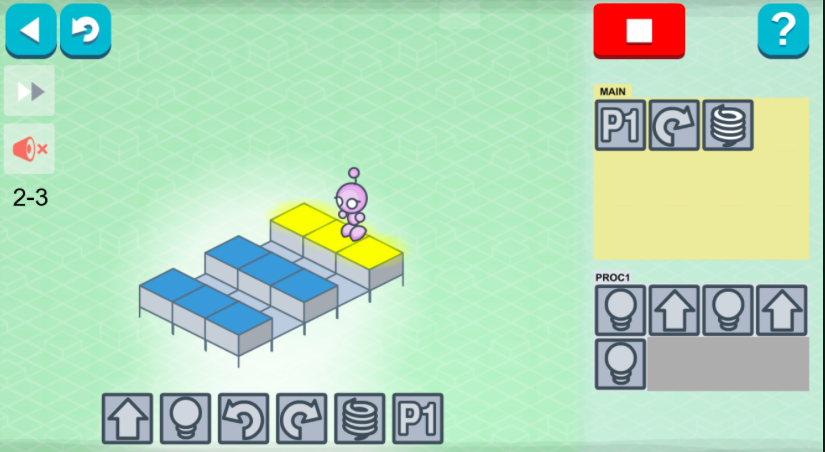 Learning to Code and Coding to Learn
Coding tasks with BlueBot and DASH robots and hands on applications of LightBot, Scratch Jr & unplugged

Integrating Math, Language and Beyond
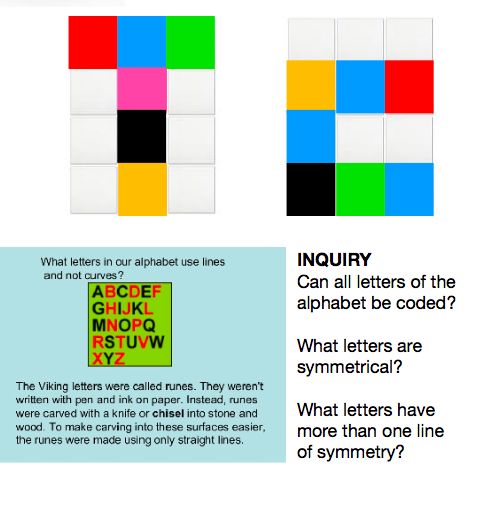 BlueBot
Concrete Coding
Focus on perspective, location, orientation and movement on a grid
Spatial Language and Integrated Learning
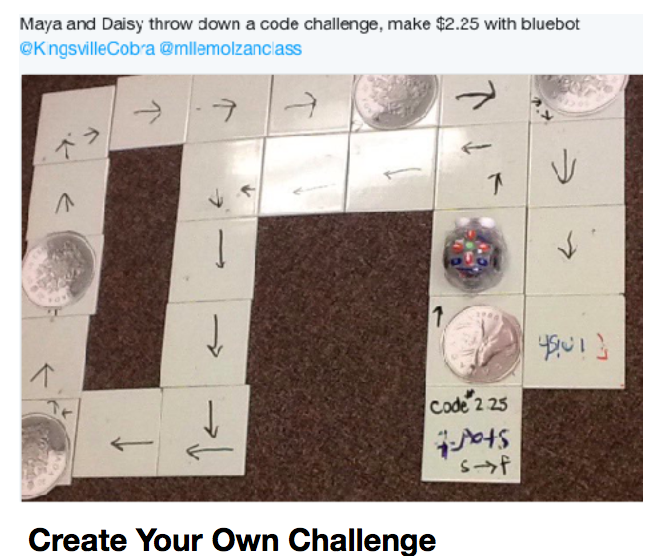 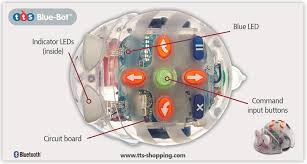 DASH
Spatial Reasoning with Coding
Perspective, Location, Orientation, Movement on a grid,
Integrating measurement, angles, geometry, number sense...
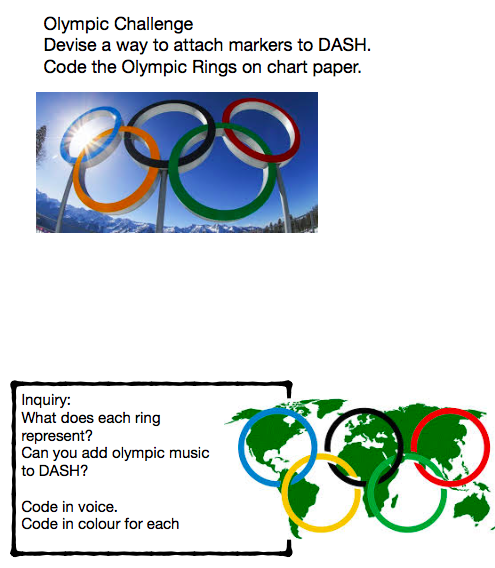 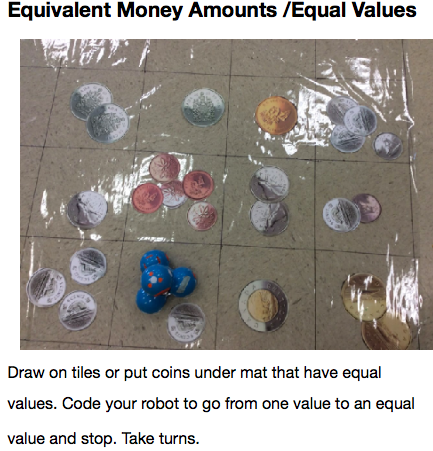 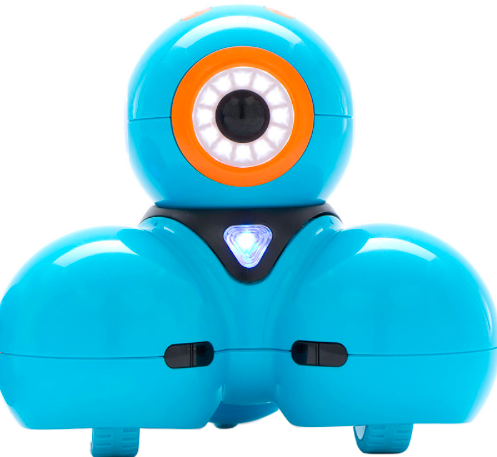 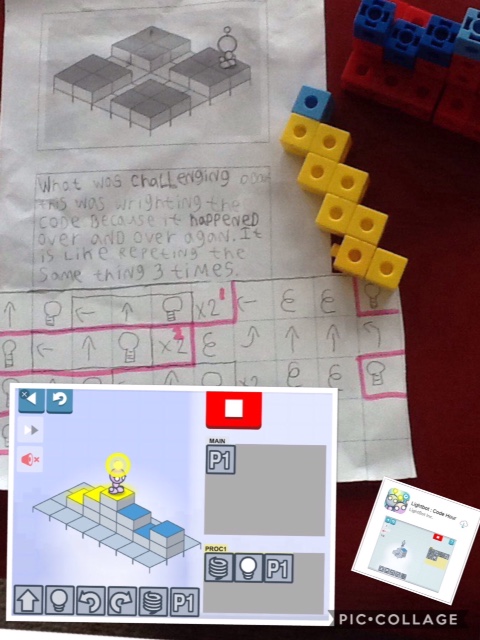 Light Bot
Transitional challenges from real world to virtual
Build structure -->code perspective --> run your code-->debug
Integrates spatial concepts and processes with writing and coding.
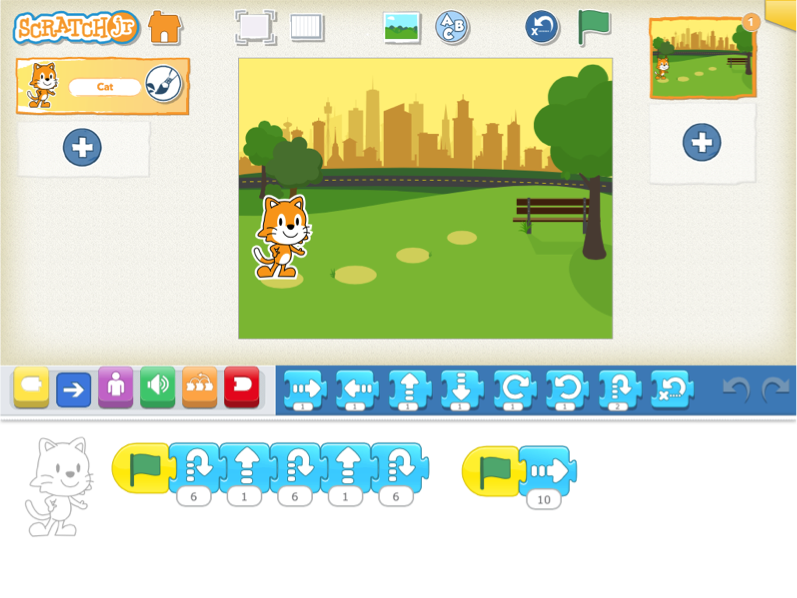 ScratchJr
A visual programming language 

Creating projects means thinking creatively, expressing ideas & reasoning systematically

Students 
●solve problems
●learn to debug
●develop sequencing skills 
●develop computational thinking 
●apply math & language learning
Free & Available for 
 iPads & Chrome Books
Unplugged?
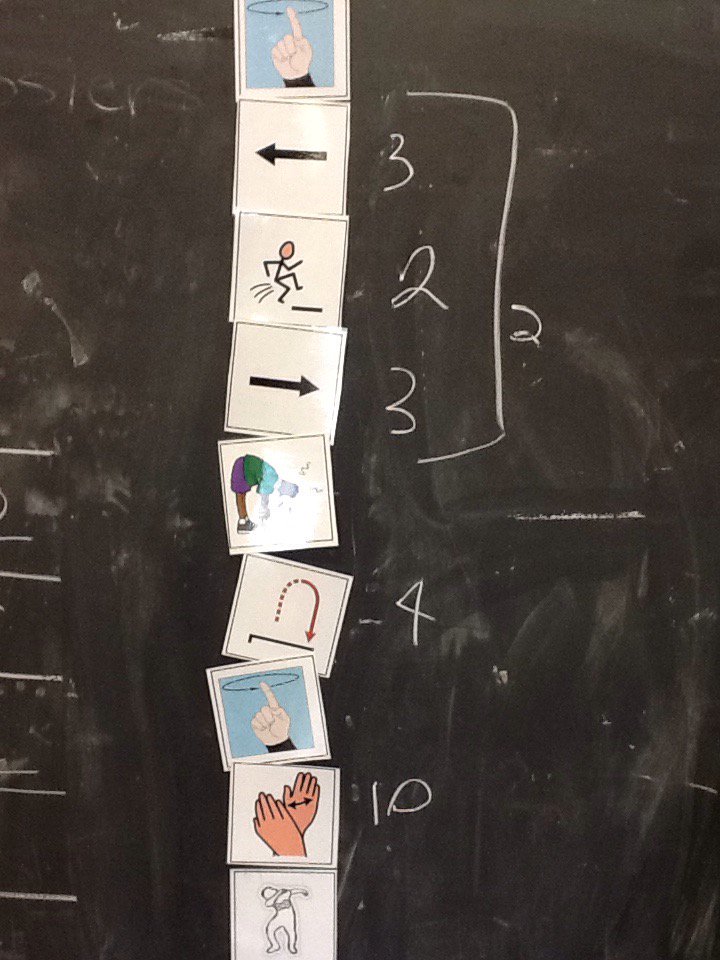 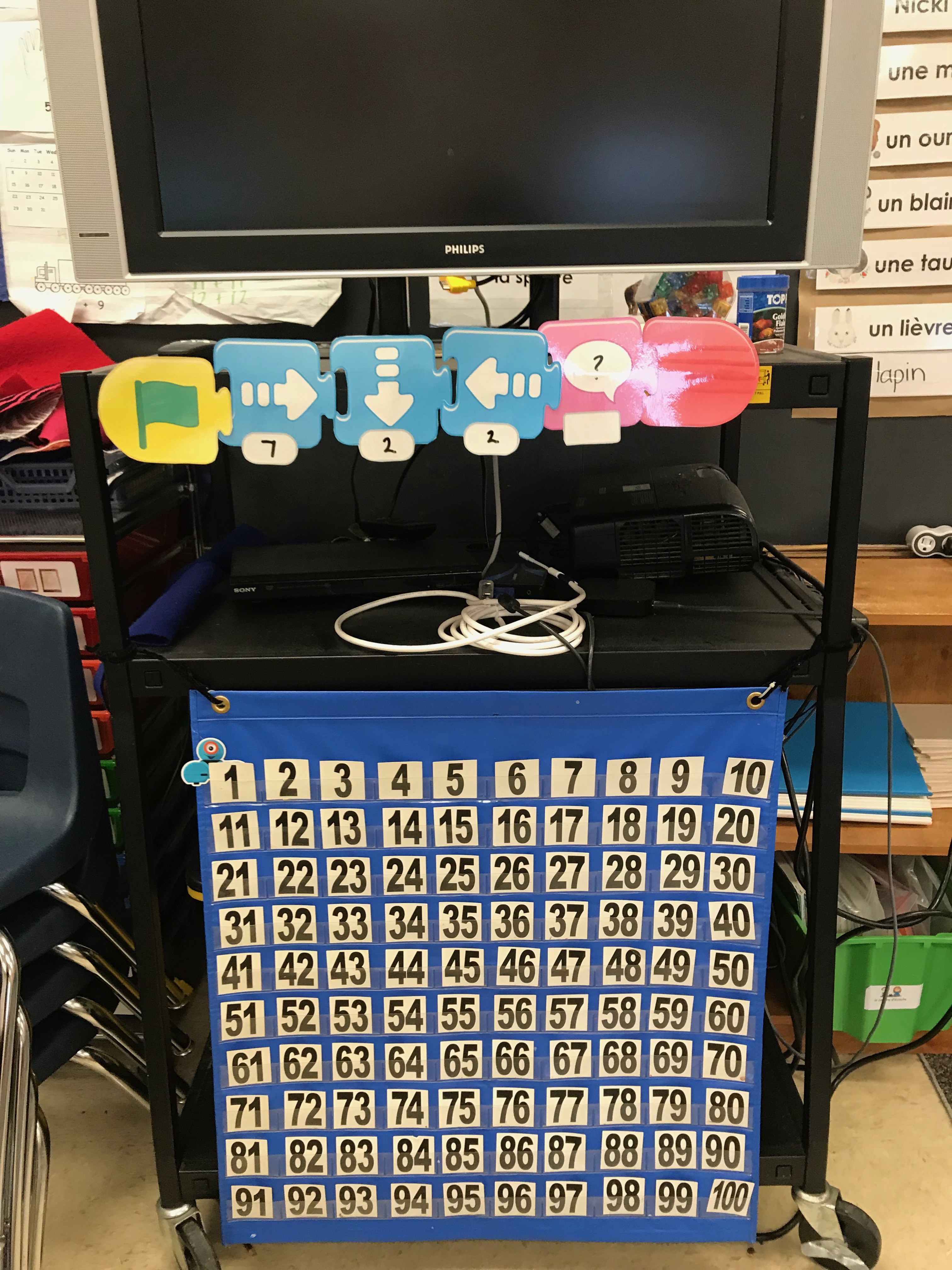 Guess My Number?
Guess My Pattern?
Code A Dance
Sandbox of Coding
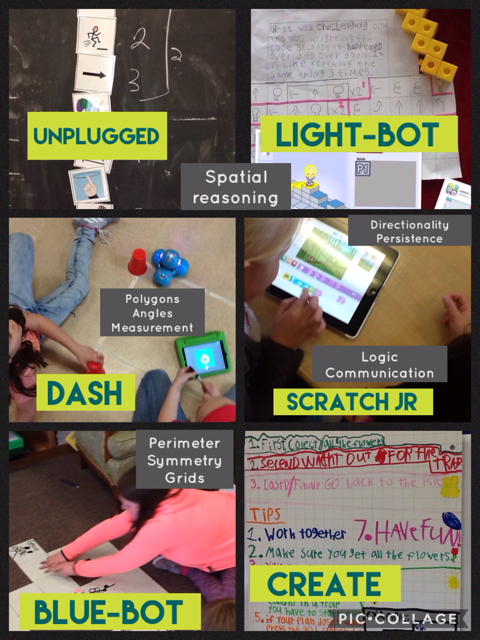 kpscobracoders.weebly.com